MMC – Multimedia confusion – beyond PowerPoint - imaging , video and audio in medicine
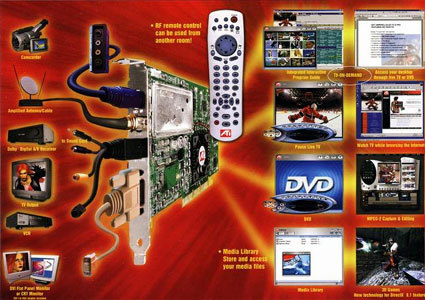 PowerPoint
Presentations
Ppt
Acrobat PDF file from the "print handouts" 
convert  to Flash/Video
Screencast
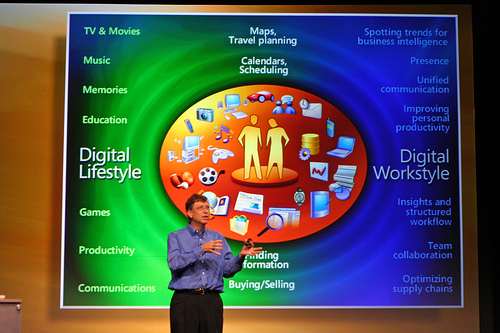 Blogs and Wikis
write web pages simply using a web browser
consensus documents
reflective writing
Wordpress
E.g., blog
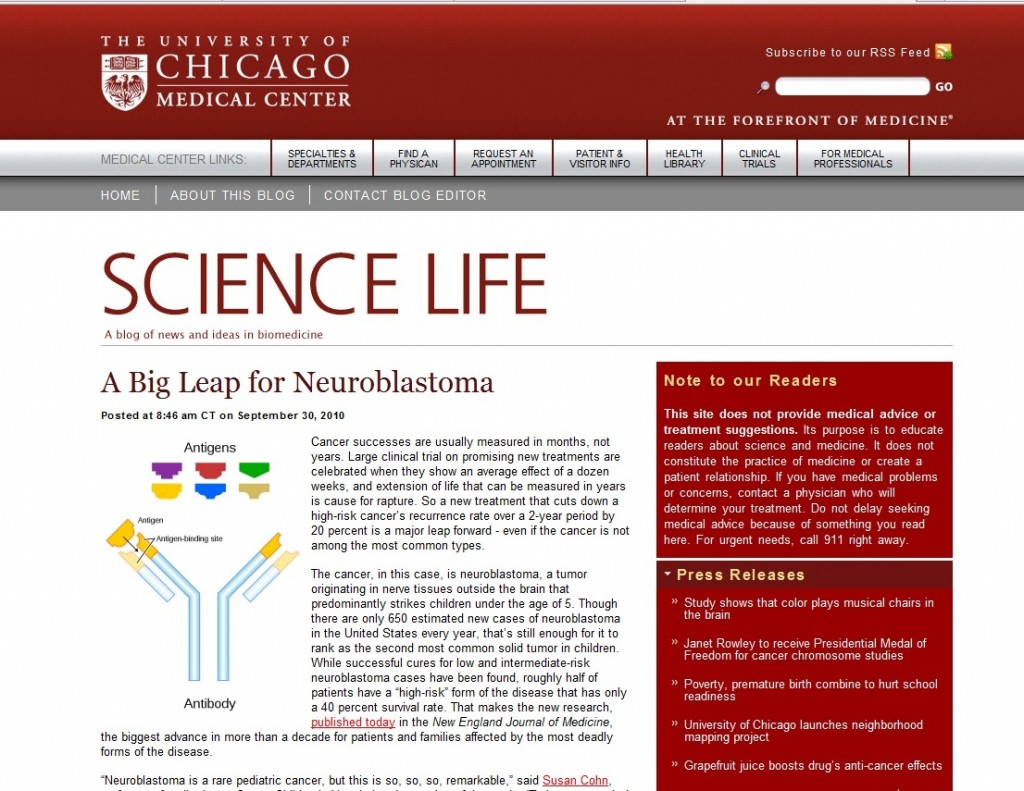 Podcasting and Video casting
MP3 audio files
“screencast” presentations
Podbean etc
20,000km/yr of driving = UG degree in 1.5yrs!
Video vs Audio
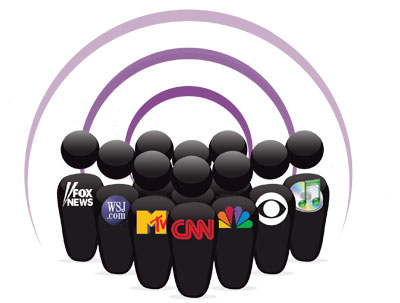 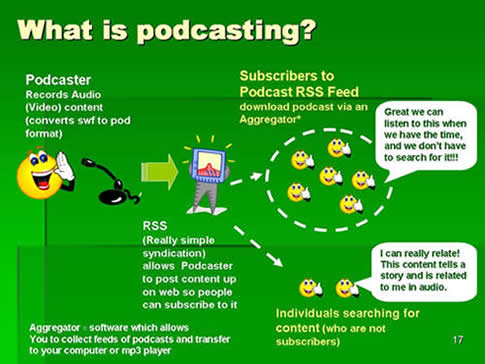 http://web2-0world.wikispaces.com/Podcasting
Digital Video
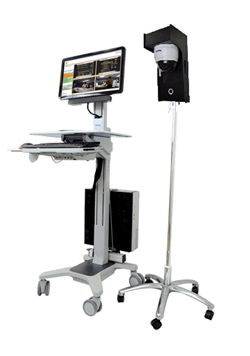 QuickTime, Windows Media/AVI, Flash, RealVideo and MPEG
HTML5
Simple editing on the fly
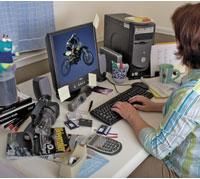 Web Conferencing
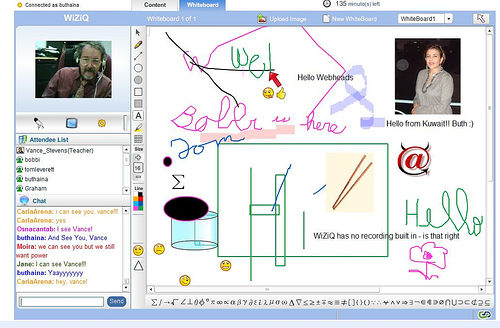 Wiziq
Skype
E learning objects
Sharable Content Object Reference Model (SCORM) compliant
set of technical standards for e-learning software products
electronically supported learning and teaching
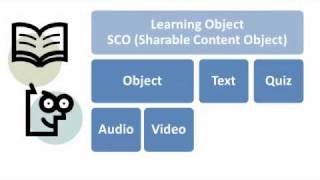 LMS
Moodle
MBA, Hand Surgery
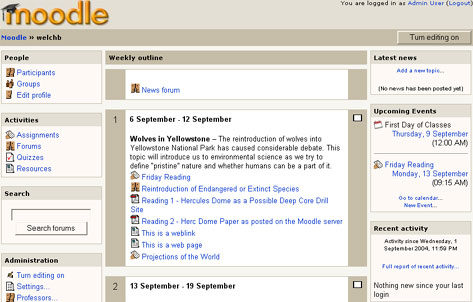